Projekat iz matematike
Primena matematike  u struci

Nastavnik matematike: 
Gorica Pantelic

SREDNJA STRUČNA ŠKOLA, KRAGUJEVAC
Tri osnovna koncepta rada su:
-Google Classroom : Slanje zadataka
https://classroom.google.com/c/NTQwMTkwMjk4NjRa
-Facebook grupa: Postavljenje anketa, odgovori na 
          anketu, prebrojavanje rezultata ankete i 
          postavljanje pitanja 
https://www.facebook.com/groups/514681299245700/
-Messenger  grupa : Live predavanje
https://www.messenger.com/t/3910974655581136

Google ucionica
-Nastavnica je  sa nekoliko klikova kreirala  digitalne dopune svojim predavanjima,delila zadatke, prikuplja literaturu, postavljala materijale, a sa druge strane, ucenici su mogli da se prikljuce radu  sa bilo kog uredjaja, racunara, telefona ili tableta.
Facebook grupa
Ucenici su “ubaceni”  u zatvorenu Facebook grupu odeljenja  kako bi pratili  instrukcije profesora, postavljali  pitanja i tumačili odgovore
-Messenger  live
Preko Messenger  live predavanja omogucena je efikasna grupna komunikacija i razmena informacija
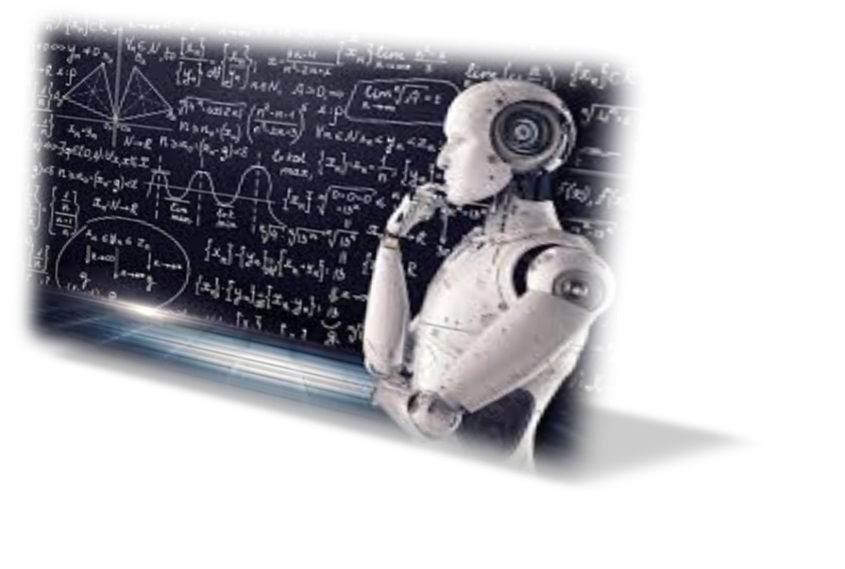 Ciljevi projektne nastave iz matematike:

-Sticanje znanja i realna mogucnost primene u stvarnom zivotu, razvoj ka preduzetništvu
-Razvoj sposobnosti snalazenja u stvarnom zivotu i celoživotvo učenje
-Razvoj interesa za istrazivanje
-Razvoj vestina komunikacije
-Rad sa podacima
-Digitalna pismenost
-Estetska strana radova
-Rešavanje problema
-Pozitivan odnos prema
          životnoj sredini
 Zaštita zdravlja online učenjem u 
doba Covid-19
Etape projektne nastave iz matematike:
-Pripremanje projekta(okvirno i detaljno planiranje)
-Rad na projektu(prikupljanje podataka,obrada analiza)
-Evaluacija(samoprocena)
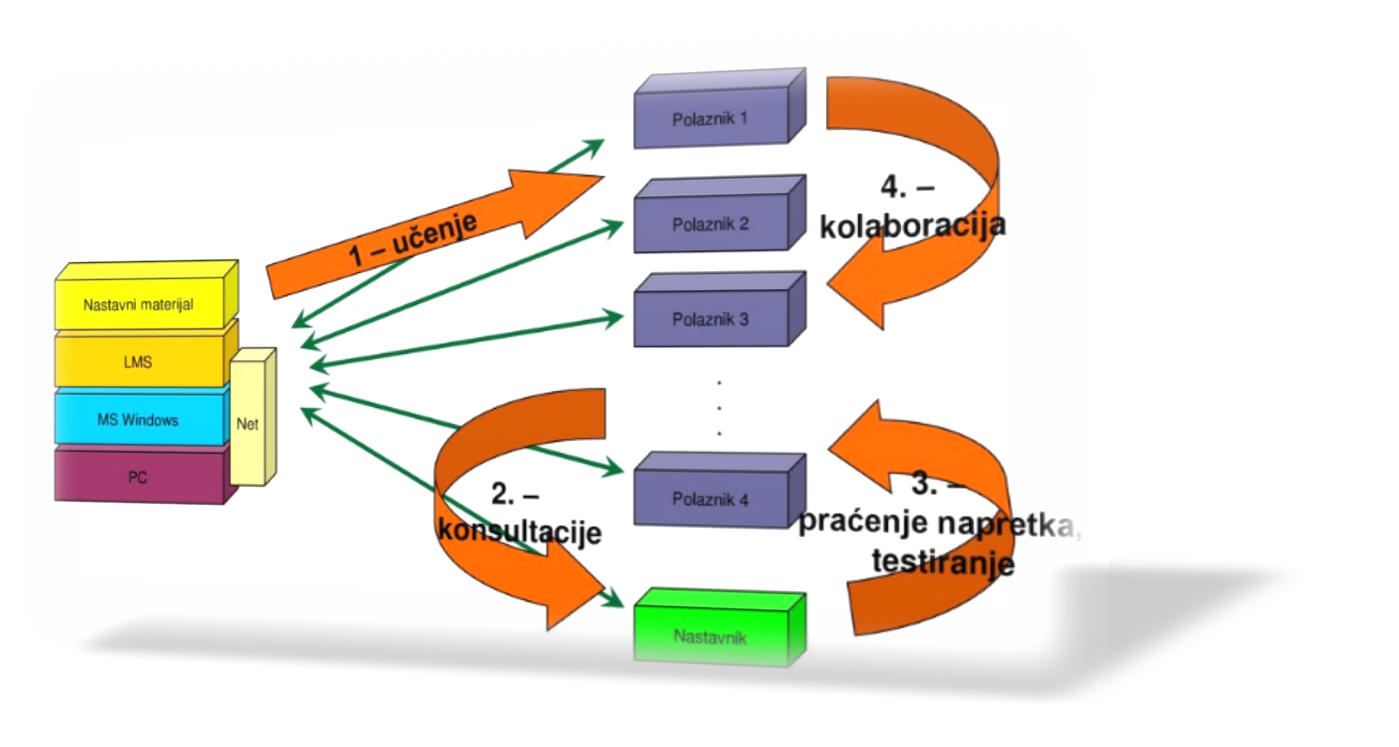 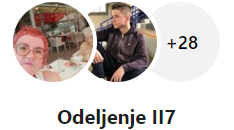 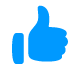 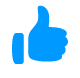 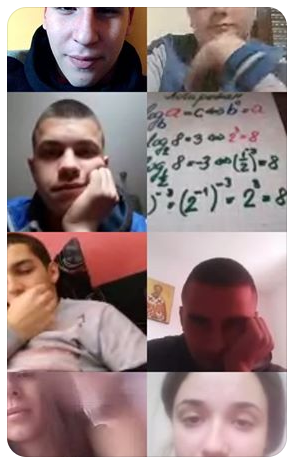 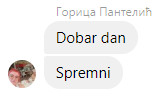 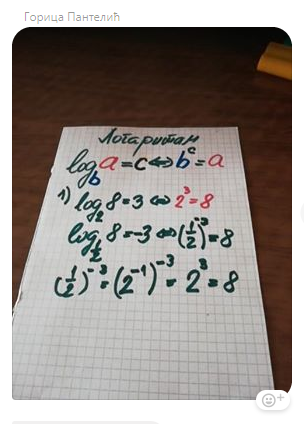 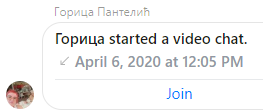 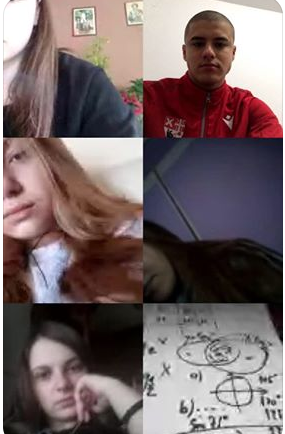 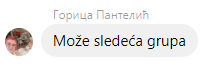 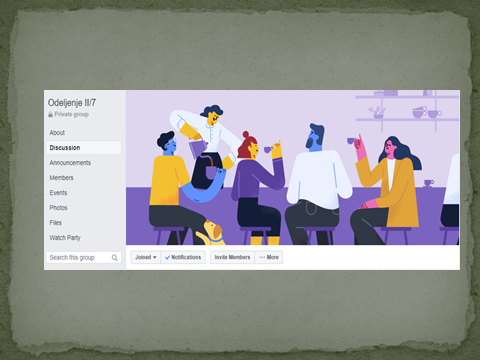 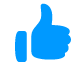 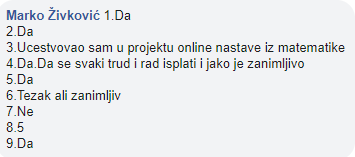 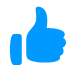 Zagrevanje pred projektni zadatak
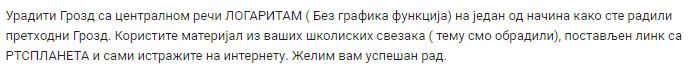 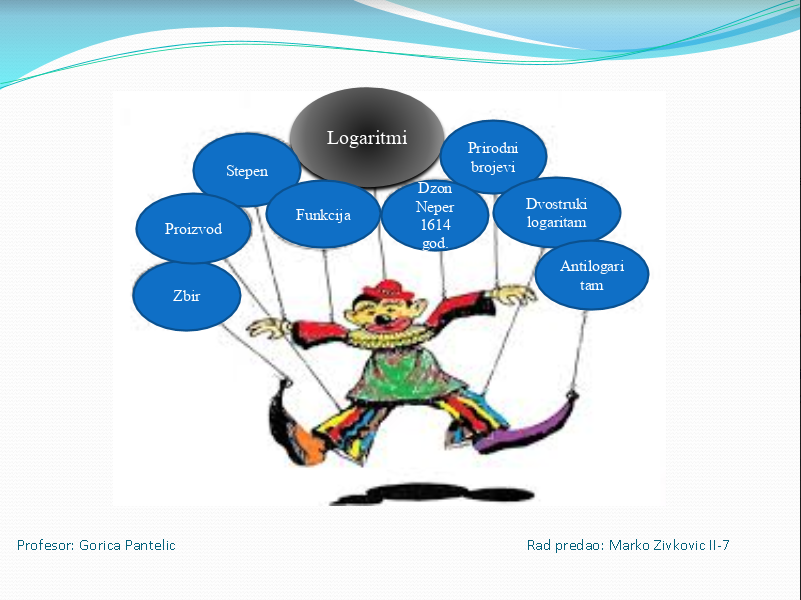 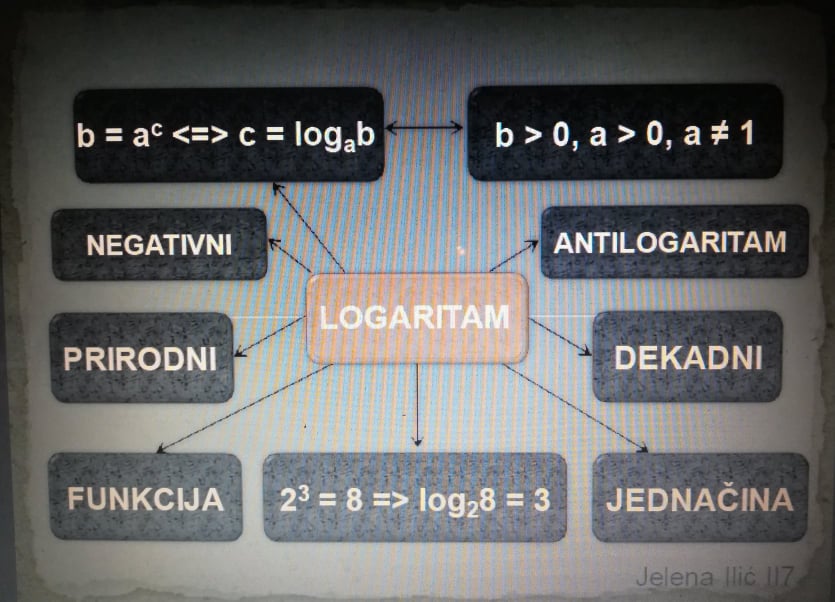 Primena matematike u struci     


                                                                                            Prvi zadatak ovog projekta bio je popunjavanje                          na osnovu koje smo kasnije
                                                                    radili sve projekte u kojima smo primenjivali 
gradivo iz matematike

Graficki prikazani rezultati ankete iz tabele :
1. Klasičan način ( sveska i olovka)                                                         2. Korišćenje Exel-a
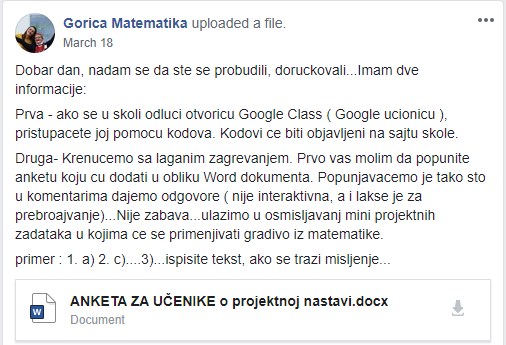 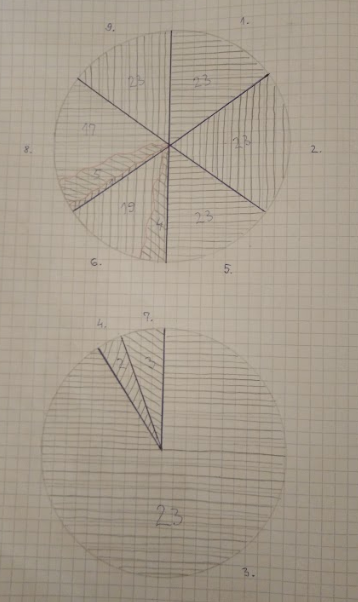 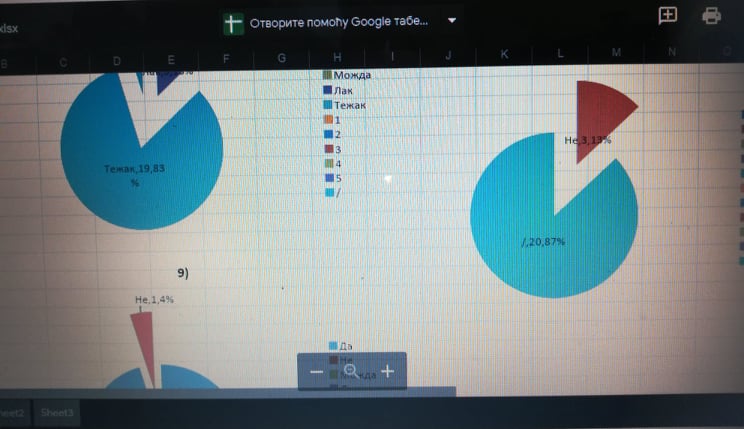 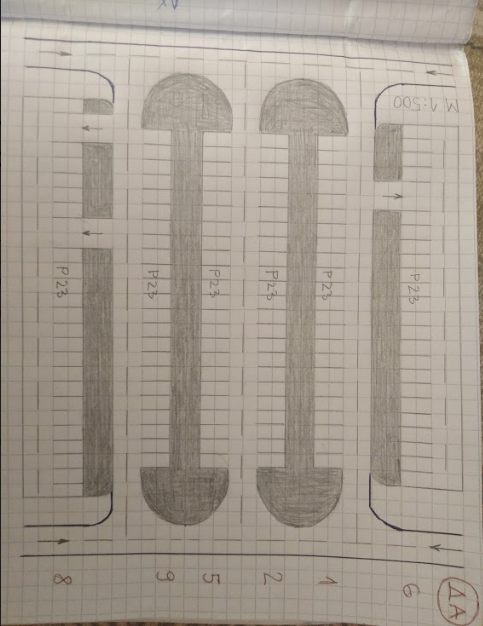 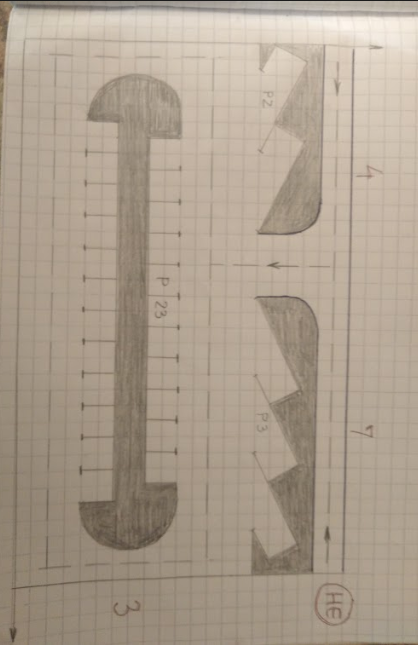 Rezultati prebrojavanja druge ankete i njihovo tabelarno i grafičko prikazivanje
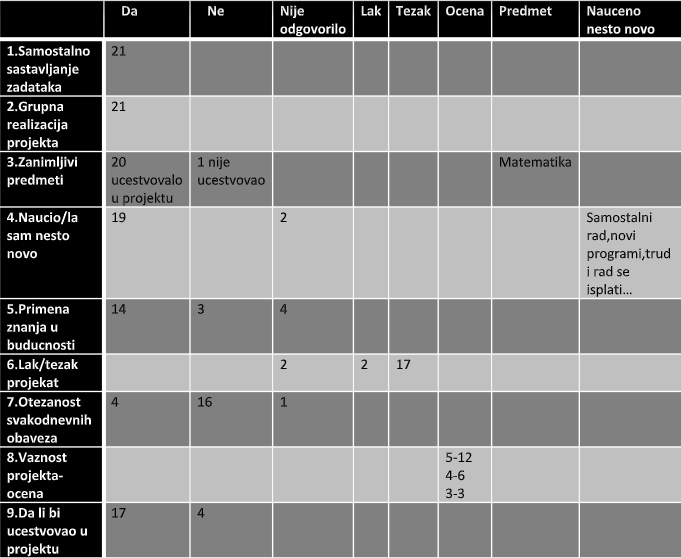 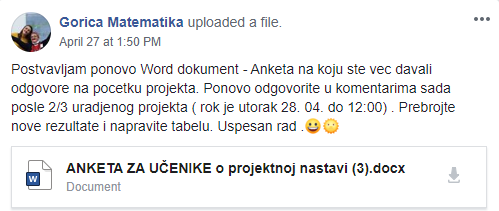 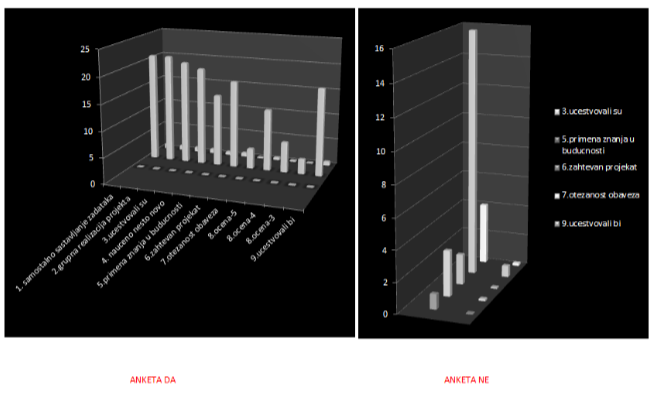 Evaluacija(samoocenjivanje) 
Primer kako je jedan učenik sebe ocenio :


                                 Dajem sebi ocenu 4
                                (zbog zanimljivosti)


                                          Ocena 2(bio je pocetak I
                                             nisam shvatao
                                     ozbiljno ovaj projekat)



                                  Ocena 4(mogla je da 
                                     bude I bolja tabela)



                                  Ocena 3(trebalo je da radim rad u  
                                       nekom programu
                                  za crtanje a ne da crtam u svesci)
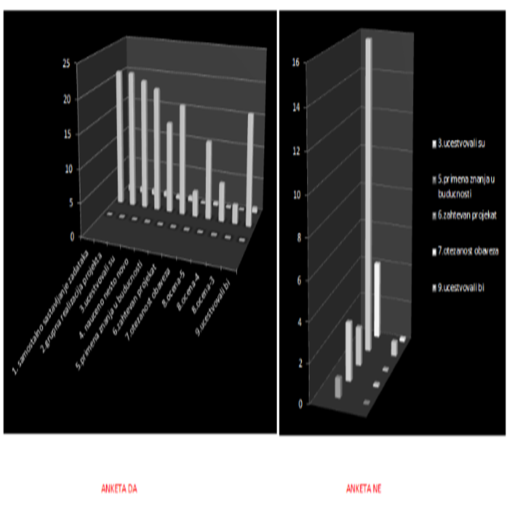 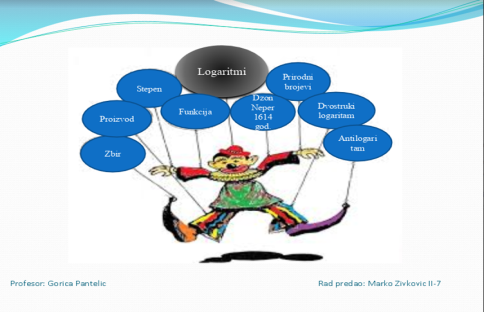 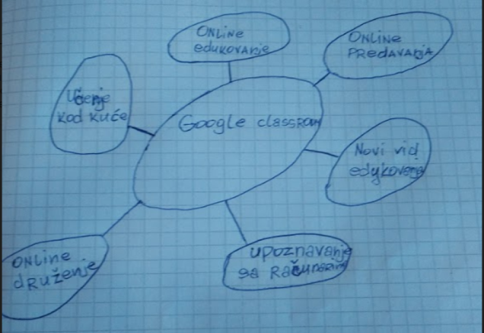 Ocena 5(lepo i jasno 
prikazan grafik
ankete sa rezultatima)
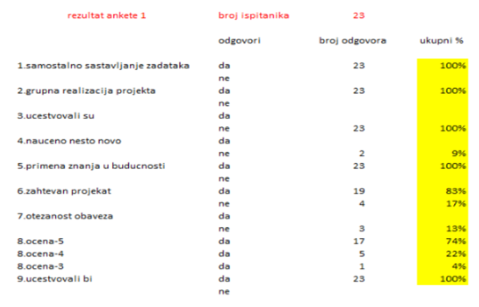 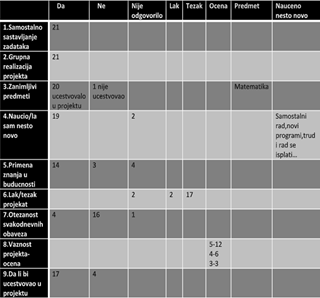 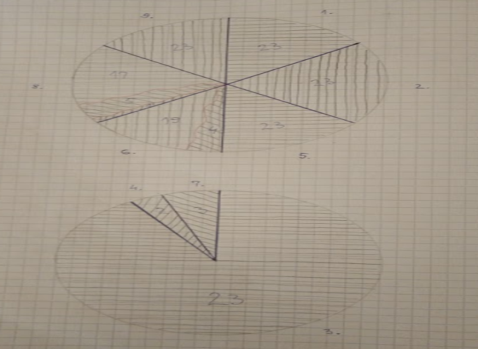 Ocena 5 (jer mi je mnogo vremena 
                                                                       utrošeno na razmisljanje kako da uradim 
                                                                                             ovaj zadatak    
                                                                                           i bas sam se potrudio)
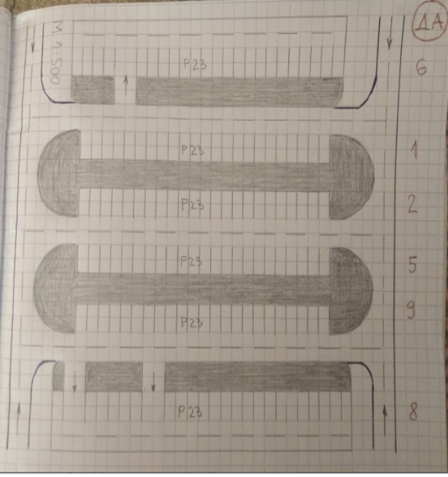 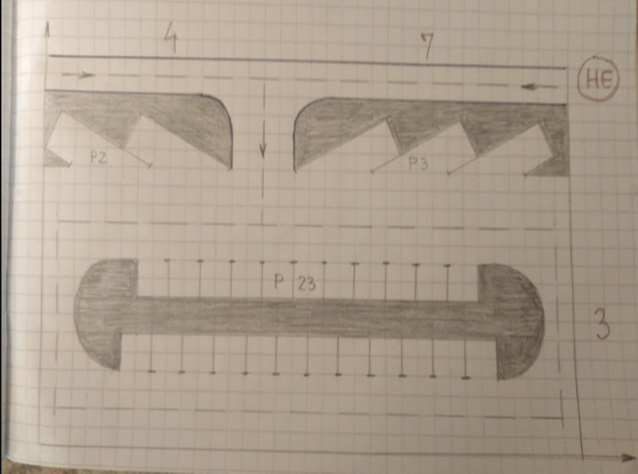 HVALA  NA  PAŽNJI !
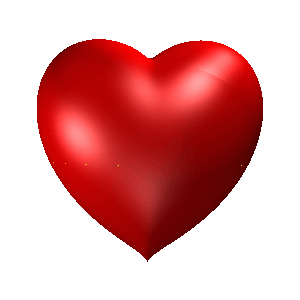